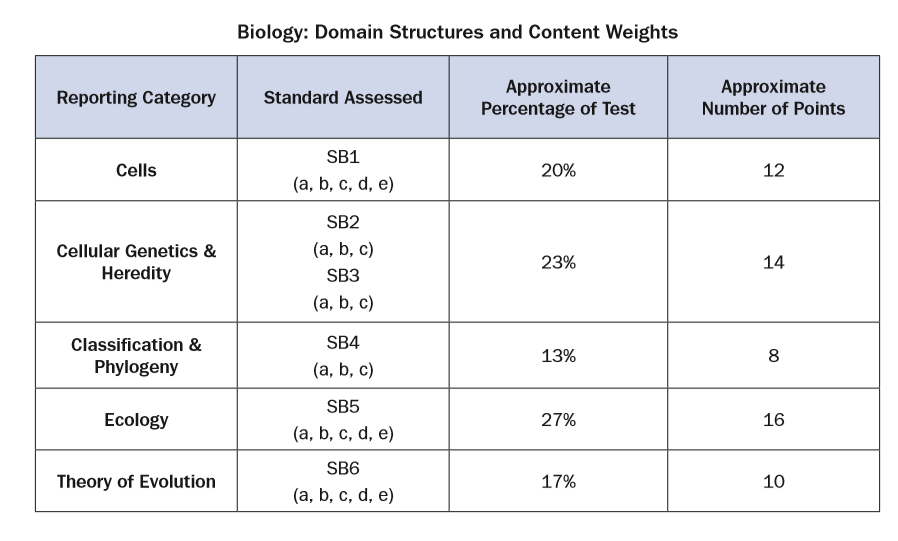 Biology EOC Friday 12/15/17
Warm Up1. 2.3.4.5.6.7.8.9.
Warm Up1. c2. c3. a4. a5. b6. c7. d8. c9. a
Warm Up10. 1112.13.14.15.
Warm Up10. c11. b12. b13. b14. b15. a
Questions
Questions
Questions
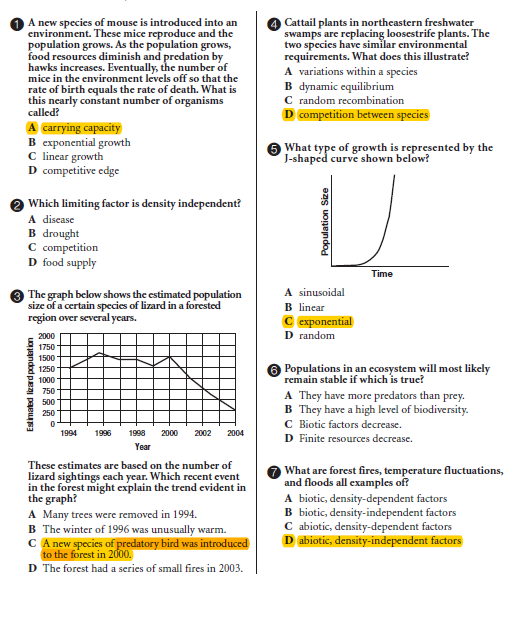 Questions
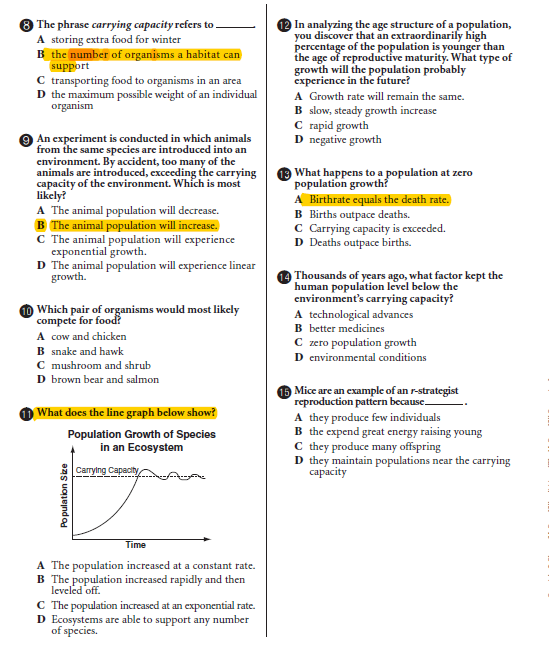 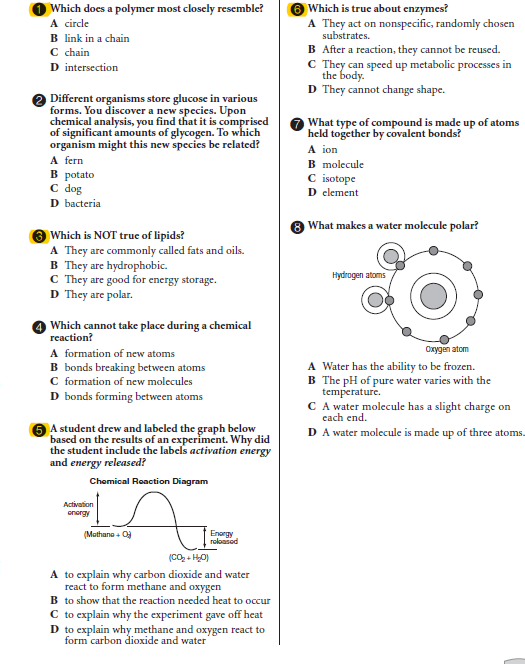 Questionschapter 6
1. 
3.
5.
6.
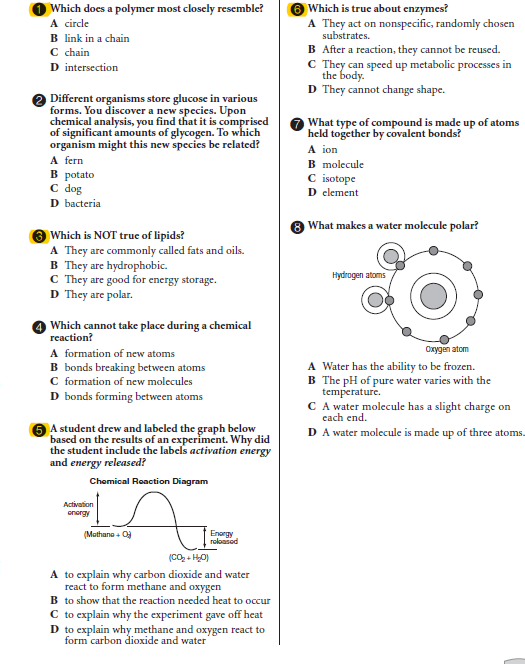 Questionschapter 6
1. b 
3. d
5. d
6. c
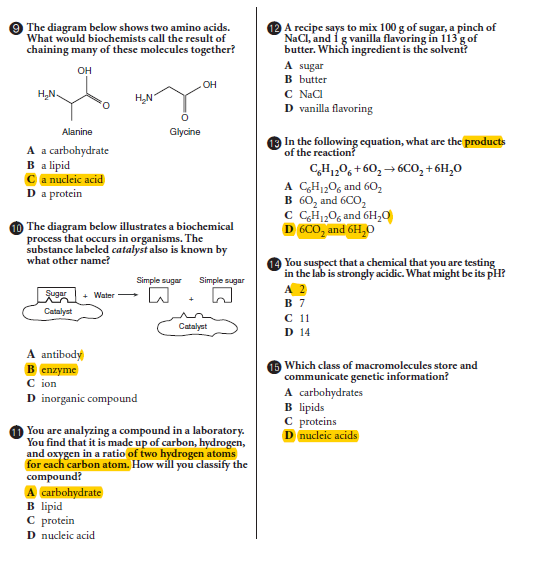 Questionschapter 6
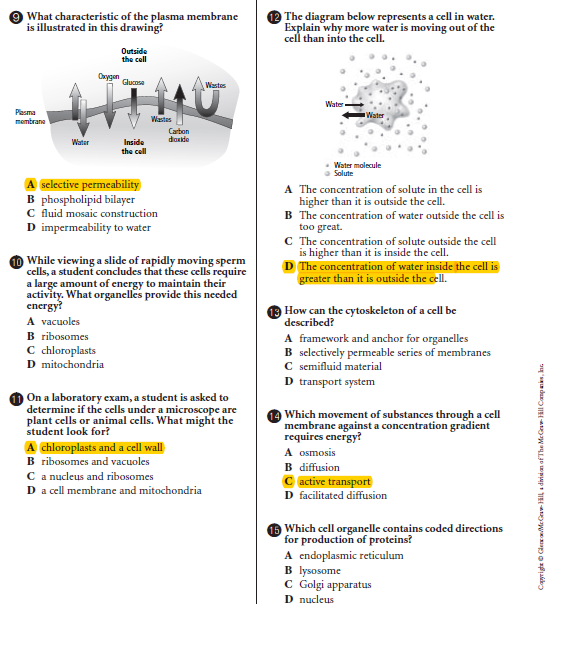 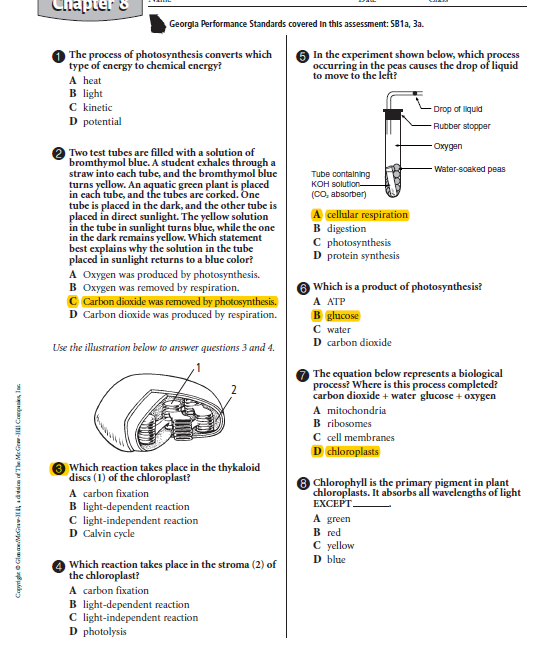 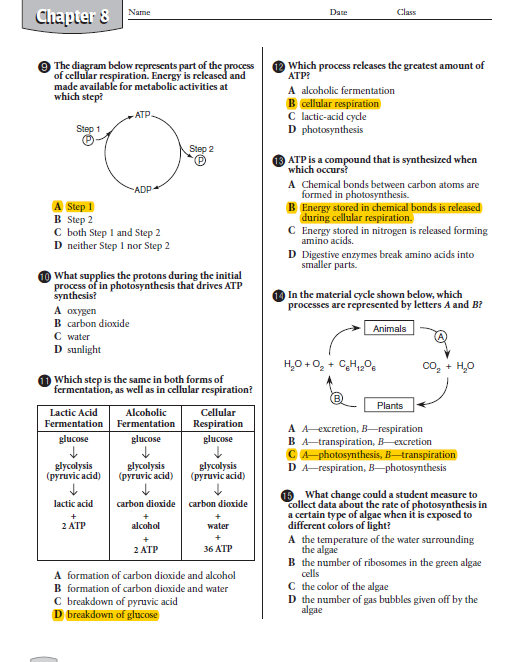 Compare/Contrast Active to Passive Transport
Compare/Contrast Active to Passive Transport
Warm UP
Compare/Contrast:  Prokaryotic and Eukaryotic Cells
Warm UP
Compare and Contrast:  Prokaryotic and Eukaryotic Cells
All living thing are made of cells
2 types of Cells:
Prokaryotic 
Eukaryotic
Levels of Organization
Atoms ---- molecules (macromolecules)-----Cells----Tissues----Organs----Systems
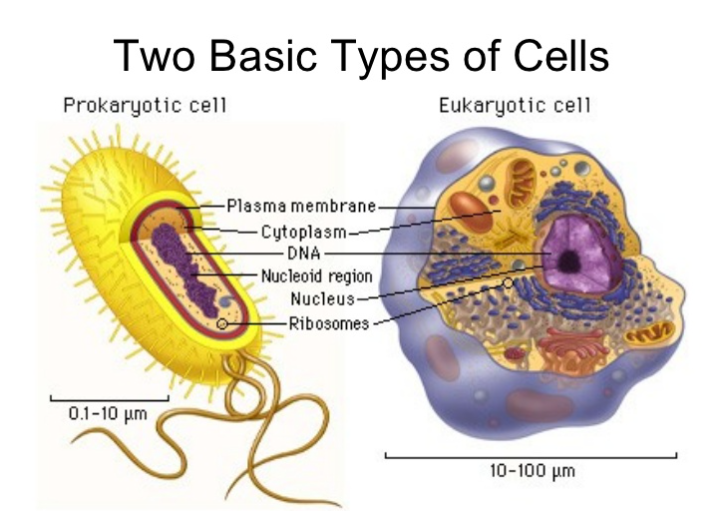 Reflection: Classification of Living Things
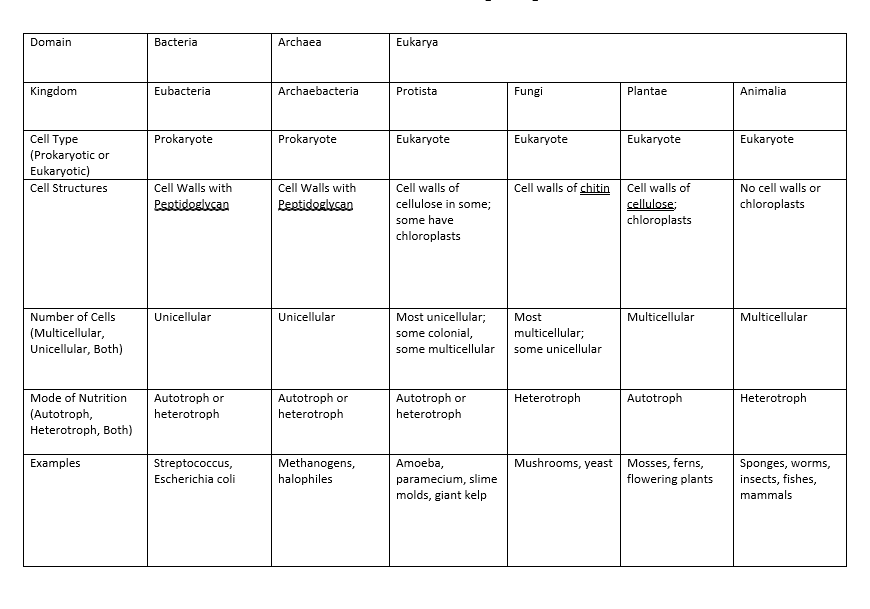 All living things are:
Made of Cells
Are Organized
Maintain HOMEOSTASIS
Grow and Develop
Reproduce
Respond to Stimuli
Adapt/Evolve
Characteristics of Life
Reflection
All living things are:
Made of Cells (Pro. Vs. Euk.)
Are Organized (parts of cell) 
Maintain HOMEOSTASIS
Grow and Develop
Reproduce
Respond to Stimuli
Adapt/Evolve
Characteristics of Life
Reflection
Cells
SB1. Obtain, evaluate, and communicate information to analyze the nature of the relationships between structures and functions in living cells.
a.	Construct an explanation of how cell structures and organelles (including nucleus, cytoplasm, cell membrane, cell wall, chloroplasts, lysosome, Golgi, endoplasmic reticulum, vacuoles, ribosomes, and mitochondria) interact as a system to maintain homeostasis. 
Comparison of Organelles
Function and structure of organelles
Prokaryote vs. Eukaryote
All living things are:
Made of Cells (Pro. Vs. Euk.)
Are Organized (parts of cell) 
Maintain HOMEOSTASIS
Grow and Develop
Reproduce
Respond to Stimuli
Adapt/Evolve
Characteristics of Life
Reflection
Cell Parts and Functions
Mitochondria
Vacuole
Cytoplasm
Nucleolus
Chromosome
Chromatin
Rough ER
Centrioles
Cell wall 
Golgi Complex
Cell Membrane
Ribosomes
Chloroplast
a. Cell Membrane
b. Chloroplasts
c. Cell Wall
d. Vacuole
e. Mitochondria
g. Chromosomes
g. Centrioles
h. Golgi complex
Chloroplasts
Large Central Vacuole 
Cell Wall
Cytoplasm
All living things are:
Made of Cells (Pro. Vs. Euk.)
Are Organized (parts of cell) 
Maintain HOMEOSTASIS
Grow and Develop
Reproduce
Respond to Stimuli
Adapt/Evolve
Characteristics of Life
a. Construct an explanation of how cell structures and organelles (including nucleus, cytoplasm, cell membrane, cell wall, chloroplasts, lysosome, Golgi, endoplasmic reticulum, vacuoles, ribosomes, and mitochondria) interact as a system to maintain homeostasis.
Organized: Monomer vs. Polymer
All living things are “organized”
There are 4 building blocks of living things: Carbohydrates, Lipids, Proteins, Nucleic Acids
c . Construct arguments supported by evidence to relate the structure of macromolecules (carbohydrates, proteins, lipids, and nucleic acids) to their interactions in carrying out cellular processes. (Clarification statement: The function of proteins as enzymes is limited to a conceptual understanding.) 
Carbohydrates--->   Cellular Respiration, Photosynthesis
Lipids--->
Proteins-----> Protein Synthesis, 
Nucleic Acids----> DNA Replication, Mitosis/Meiosis, Protein Synthesis
Cell Organelle Comparison
Working with your group  identify the relationship with paired organelles or cell structures
This will be an explanation of how cell structures and organelles  maintain HOMEOSTASIS  (stable internal conditions)
Characteristics of Life
b. Develop and use models to explain the role of cellular reproduction (including binary fission, mitosis, and meiosis) in maintaining genetic continuity.    
 Mitosis/Meiosis Webquest
 Cellular Reproduction Comparison (graphic organizer
All living things are:
Made of Cells (Pro. Vs. Euk.)
Are Organized (parts of cell) 
Maintain HOMEOSTASIS
Grow and Develop
Reproduce
Respond to Stimuli
Adapt/Evolve
b. Develop and use models to explain the role of cellular reproduction (including binary fission, mitosis, and meiosis) in maintaining genetic continuity.
Mitosis/Meiosis Webquest
Cellular Reproduction Comparison (graphic organizer)